Stat 231 Midterm 1 Review
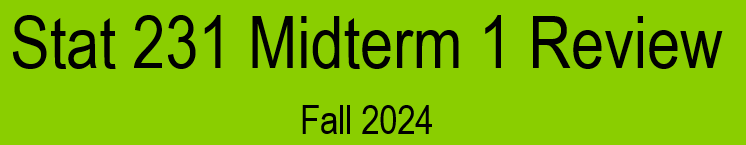 Fall 2024
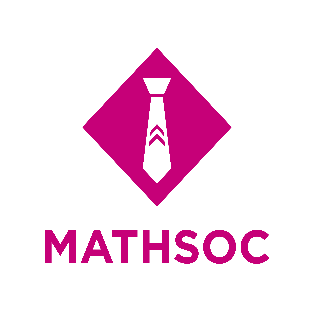 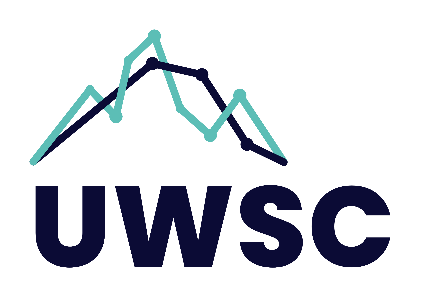 Hi I’m Andy
For later questions about this slide deck, you can find me on the UW Stats Club discord server. My handle is @andoiii

This slide deck will be posted on the discord server after today’s session. If this doesn’t happen, please ping me and I will do it promptly.

Remember: You can do it! I believe in you, so you better believe in yourself too. Or else.
3rd Year CS/BBA
STAT 240 (F23)
STAT 231 (S24)
Constantly regressing
not a Laurier spy
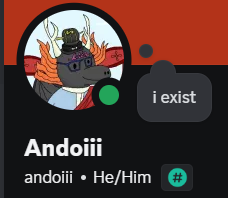 The Plan for Today
Chapter 2: MLEs
Chapter 1: Intro to Stats
Empirical Studies
Review: Common Models
Numerical Data Summaries
Graphical Data Summaries
Probability Models
The Invariance Property
Checking Model Fit
QQ Plots
The Plan for Today
Model Fit
Terms and Review
QQ Plots
Empirical Studies
Checking Model Fit
Probability Models
MLEs
Review: Common Models
Graphs
Graphical Data Summaries
Numerical Data Summaries
The Invariance Property
We also do Sample Midterms
!! IMPORTANT NOTICE !!
I took the course in the Spring term. Some of the content we did not cover, and thus I don’t feel fully qualified to teach correctly.

To avoid giving bad information, I will simply give no information. Sorry :(

This notably includes R.
Not competent enough at R to teach it
But competent enough to put it on the resume
A very low bar.
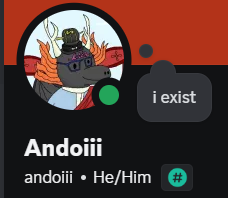 Idiot ->
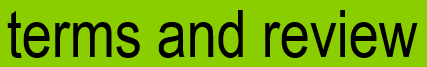 terms and review
Empirical Studies
An empirical study aims to gain knowledge by observation or by experiment. A key feature is the involvement of uncertainty. 

Empirical studies look at populations or processes, gathering data on variates to examine questions about attributes. 

Empirical Studies come in 3 major formats – Sample Surveys, Observational Studies, Experiments
Populations, Processes, Units
Populations and Processes are made up of units – an individual “thing” that we can take measurements on. 

Populations are simply a collection of units, defined at a static point in time.

Processes are also collections of units but produced over time. They are also defined as a system by which units are produced.
Variates
Variates are characteristics of the units. They are usually given a letter to describe it.
Flavour Categorization
Function? Categorization
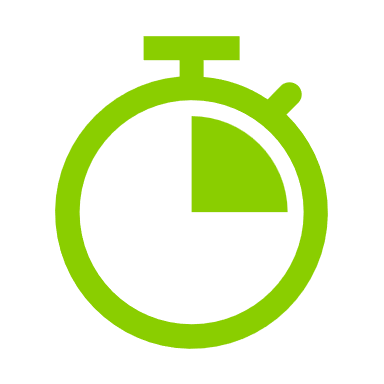 Explanatory
Response
Continuous
Discrete
Categorical
Binary
Ordinal
Complex
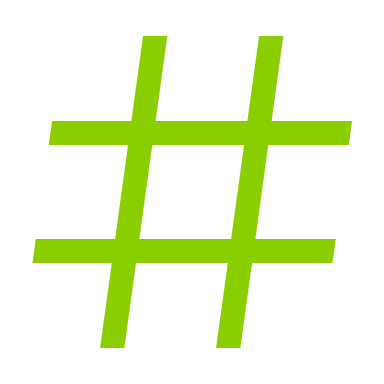 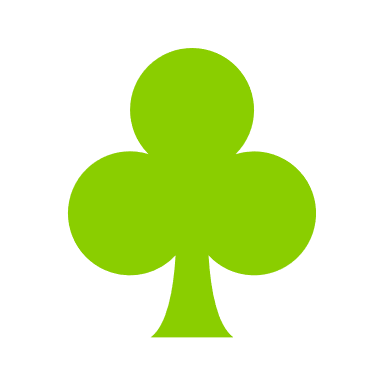 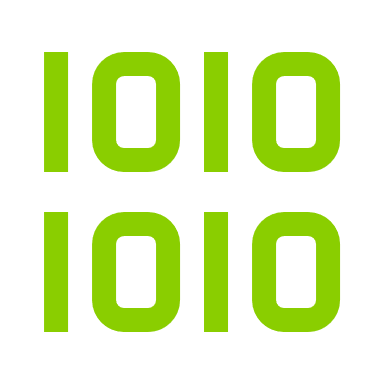 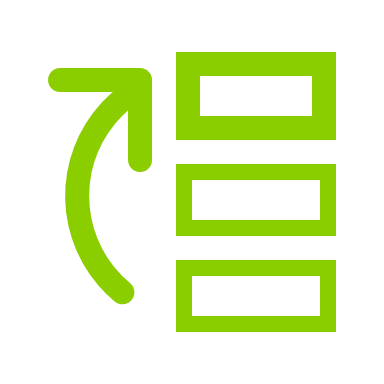 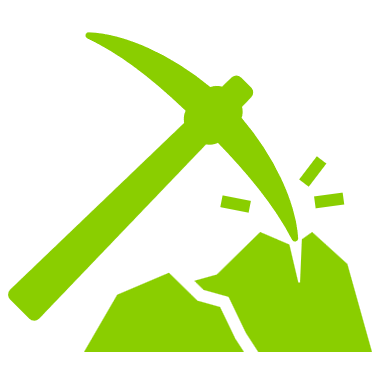 Attributes
Attributes are functions of a variate, which is defined for all units in the population or process.

For example, it may be an average increase/decrease, proportion, variance measure, average, and so on.

IMO, Attributes make raw data nicer to deal with, especially the average. (See: Central Limit Theorem)
Types of Studies
Sample Surveys select a representative sample of units from the population and determine variates of interest. It also usually involves a survey – active collection.

Observational Studies gather information without attempting to change any variates in the sampled units – passive monitoring.

Experiments have the researcher intervene, changing/setting the values of variates in the survey – active control.

All studies involve randomization in selection or assignment.
Probability Models
Discrete Models
Continuous Models
Binomial 
Negative Binomial
Multinomial
Poisson
Normal/Gaussian
Exponential
Refer to STAT 230/ the STAT 231 Course Notes for the respective PDFs/CDFs
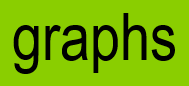 graphs
Measures of Location
The sample mean is the arithmetic average of the observations. It is easy to do math on; but tends to be skewed by outliers.

The median is the “middle” observation, when ordering them in increasing order. If there isn’t a single term being the middle, take the average of the 2 “middle” observations.

The mode is the most frequently observed observation(s). You can have multiple modes, yes. Modal classes also exist.
Percentiles and Quartiles
Measures of Spread
Measures of Spread
The 5 Number Summary
Measures of Shape
Measures of Shape
Graphs
We love graphs. However, remember:
Style counts. Make it look decent and readable
Title graphs, label axis, give units, use good scales.
Bring a ruler! If they allow you to. A WatCard works lol

We will go over some graphs, and how to make them. I will be using the blackboard for these mostly.
Histograms
They display the frequency of observations within intervals, partitioning the range of observed data into some number of intervals. 

Standard Frequency Histograms have equal width intervals, so if the interval width is 1, all rectangle heights are equal to the number of observed frequencies.

Relative Frequency Histograms have unequal width intervals, so that AREA of each rectangle is the % of data observed in that interval.
Histograms
Here, let me draw some histograms with this data:
Bar Charts and Pie Charts
Bar Charts look like histograms, but usually have no meaning in the x-axis. They are usually used to show values in a certain category. Side-by-Side Bar Charts/Stacked Bar Charts also exist.

Pie Charts use “slices of pie” to represent percentages. Supposedly, most professionals don’t like Pie Charts.
Bar Charts and Pie Charts
Empirical CDFs
Empirical CDFs
Boxplots
Boxplots are the most complicated to draw, but provide data on range and skewness. You also see it in financial graphs, though I do not fully grasp it’s use there.

Side by side, they are useful for comparing multiple groups to each other.
Boxplots
Run Charts and Scatterplots
One More Numerical Summary…
Interpreting Sample Correlation
Relative Risk (I lied)
When given a 2-way table, you can calculate relative risk which is a nice 1 number summary on the relative conditional probabilities.

For instance, the Relative Risk for Option 1 in Group 1, compared to Group 2:
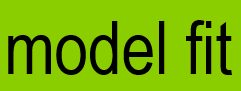 model fit
QQ Plots
The 4 QQ Plot Shapes you must know
Skewed - Positive
Skewed - Negative
With a right tail, the higher quantiles will be much higher than we would expect. The lower quantiles would “bunch up” on the y-axis.

Thus, we would get a U-shaped curve, concave up.
With a left tail, the lower quartiles will be much lower than expected. The higher quartiles instead “bunch up” on the y-axis.

Thus, we would get a S-shaped curve, concave down.
The 4 QQ Plot Shapes you must know
Kurtosis – Flat and No Tails
Kurtosis – Spiked and Big Tails
With no/little tails, our both the lower quartiles and the upper quartiles with “flatten out” as all the theoretical quantiles share the same actual value.

Thus, we would get a S-shaped curve.
With thick tails, we would see more observations than expected on the right, and less observations than expected on the left, especially with outliers.

Thus, we would get a N-shaped curve.
The 4 QQ Plot Shapes - Summary
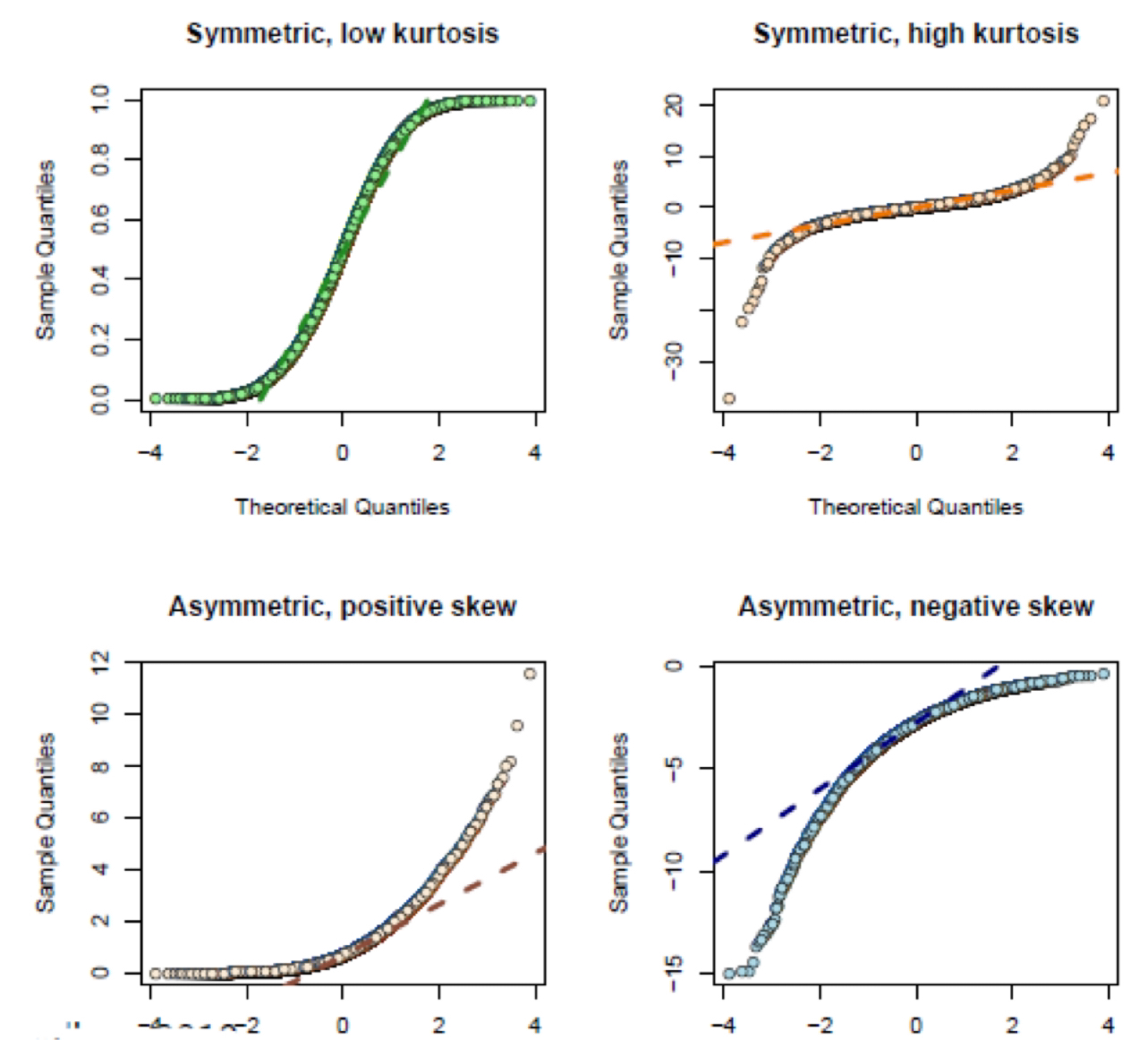 Source: Lecture Slides from Chelsea Uggenti, STAT 231 Spring 2024
Describing Model Fit
Expected Frequencies
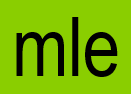 mle
Maximum Likelihood Estimate
Getting MLEs
The Usual Process
Invariance
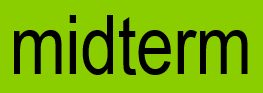 midterm
Tips for the Midterm
The questions tend to be sneaky – be careful reading and think through questions logically. Inference may be needed.

Carefully define units! Timing, location, etc.

Practice taking some derivatives of PDF/CDFs.

This slide deck is not 100% inclusive – check your notes on what’s missing
And now, lets look at some midterms
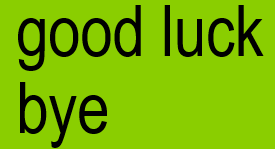 good luckbye